Indigenous Peoples Advisory Group (IPAG) to the GEF
Ms. Lucy Mulenkei, Chair 
UNPFII 2021
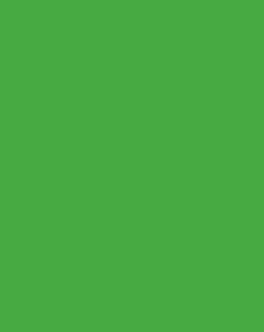 Origins
Concern with inadequate coordination between Indigenous Peoples and the GEF related to policy, projects and processes
An Indigenous Peoples Task Force was created and contributed to the GEF Principles and Guidelines for Engagement of Indigenous Peoples
IPAG was established as a key implementation mechanism of the GEF Principles and Guidelines for Engagement of Indigenous Peoples
[Speaker Notes: Introductions
Ask folks to provide the following info about themselves
Name
where they are from/living
and a little bit about their expertise]
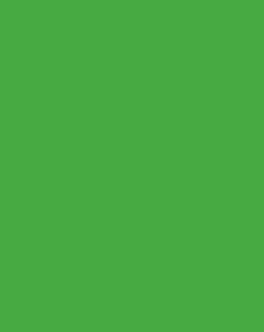 IPAG Composition
7 Members comprised of:
3 Indigenous Persons, drawn from a pool of candidates self-selected by Indigenous Peoples worldwide, with appropriate consideration for geographical balance
1 Indigenous Peoples representative chosen from the GEF NGO Network’s Indigenous Peoples Representatives, to ensure synergy and coordination 
1 independent expert drawn from a range of partners and stakeholders 
1 representative among the GEF Partner Agencies 
1 GEF Indigenous Peoples focal point, serves as a Secretariat of the Group
[Speaker Notes: ToR
Highlight the following:
1st draft of ToR developed with extensive input from the IPTF, a group formed to help develop the GEF’s P&G document
The scope of work of the ToR is outlined in the P&G
Outlines how members are identified, expectations, etc
One note, membership is for 2 years but we’ll want to stagger things a bit so that there isn’t a complete information drain after 2 years, so perhaps a few folks will serve 3 years to accommodate a staggered schedule
Chatham House rules, so that this can be an open dialogue for folks to feel comfortable sharing their views.  Please think about this when providing summaries to constituencies
In case anyone would like a reminder on the specific rule: The Chatham House Rule reads as follows: "When a meeting, or part thereof, is held under the Chatham House Rule, participants are free to use the information received, but neither the identity nor the affiliation of the speaker(s), nor that of any other participant, may be revealed".
 
Work Plan
The draft work plan is based in part on issues that seemed to generate a significant amount of attention during the P&G development, and also taking into account GEF’s current review timeline.  There is scope to expand the work based on what the members think they can support given other responsibilities.  Want to ensure that we are successful in what we take on so don’t want to over-burden and have ability to delve into the topics
 
Chair and co-chair
Key responsibilities include ensuring that the group is following its ToR and on track to fulfilling the tasks of the work plan.   
Also, lead points of order to formalize group findings and/or agreements.]
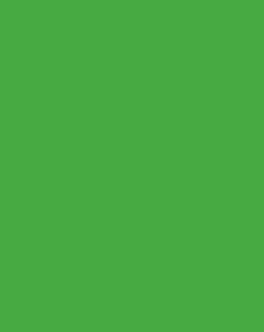 Key Functions (part 1)
Provide guidance and expert advice to the GEF Indigenous Peoples focal point on the operationalization of the GEF Principles and Guidelines, including
modalities to enhance dialogue among Indigenous Peoples and GEF
modalities and specific activities for enhancing Indigenous Peoples capacity to engage in GEF projects and processes 
inputs to the GEF IP focal point related to the review and updating of the Guidelines
[Speaker Notes: ToR
Highlight the following:
1st draft of ToR developed with extensive input from the IPTF, a group formed to help develop the GEF’s P&G document
The scope of work of the ToR is outlined in the P&G
Outlines how members are identified, expectations, etc
One note, membership is for 2 years but we’ll want to stagger things a bit so that there isn’t a complete information drain after 2 years, so perhaps a few folks will serve 3 years to accommodate a staggered schedule
Chatham House rules, so that this can be an open dialogue for folks to feel comfortable sharing their views.  Please think about this when providing summaries to constituencies
In case anyone would like a reminder on the specific rule: The Chatham House Rule reads as follows: "When a meeting, or part thereof, is held under the Chatham House Rule, participants are free to use the information received, but neither the identity nor the affiliation of the speaker(s), nor that of any other participant, may be revealed".
 
Work Plan
The draft work plan is based in part on issues that seemed to generate a significant amount of attention during the P&G development, and also taking into account GEF’s current review timeline.  There is scope to expand the work based on what the members think they can support given other responsibilities.  Want to ensure that we are successful in what we take on so don’t want to over-burden and have ability to delve into the topics
 
Chair and co-chair
Key responsibilities include ensuring that the group is following its ToR and on track to fulfilling the tasks of the work plan.   
Also, lead points of order to formalize group findings and/or agreements.]
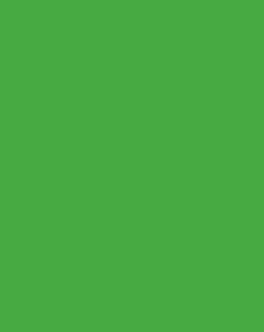 Key Functions (part 2)
inputs to the GEF Indigenous Peoples focal point on resources and tools that can be used to enhance implementation of the Guidelines
 inputs on the identification and strengthening of financial arrangements to support Indigenous Peoples efforts to protect their rights and effectively manage their resources
Maintain effective outreach with appropriate Indigenous Peoples organizations and relevant communities
[Speaker Notes: ToR
Highlight the following:
1st draft of ToR developed with extensive input from the IPTF, a group formed to help develop the GEF’s P&G document
The scope of work of the ToR is outlined in the P&G
Outlines how members are identified, expectations, etc
One note, membership is for 2 years but we’ll want to stagger things a bit so that there isn’t a complete information drain after 2 years, so perhaps a few folks will serve 3 years to accommodate a staggered schedule
Chatham House rules, so that this can be an open dialogue for folks to feel comfortable sharing their views.  Please think about this when providing summaries to constituencies
In case anyone would like a reminder on the specific rule: The Chatham House Rule reads as follows: "When a meeting, or part thereof, is held under the Chatham House Rule, participants are free to use the information received, but neither the identity nor the affiliation of the speaker(s), nor that of any other participant, may be revealed".
 
Work Plan
The draft work plan is based in part on issues that seemed to generate a significant amount of attention during the P&G development, and also taking into account GEF’s current review timeline.  There is scope to expand the work based on what the members think they can support given other responsibilities.  Want to ensure that we are successful in what we take on so don’t want to over-burden and have ability to delve into the topics
 
Chair and co-chair
Key responsibilities include ensuring that the group is following its ToR and on track to fulfilling the tasks of the work plan.   
Also, lead points of order to formalize group findings and/or agreements.]
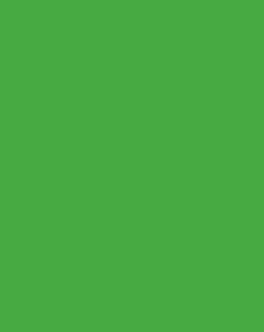 IPAG Operations
IPAG has developed a workplan which is frequently updated and implemented
Capacity building for Indigenous Peoples and the GEF
Financing arrangements to expand the number of GEF Indigenous Peoples projects- IC- example
Enhanced participation in GEF projects and processes
Improved measuring, monitoring and reporting tools input into GEF strategic plans
[Speaker Notes: ToR
Highlight the following:
1st draft of ToR developed with extensive input from the IPTF, a group formed to help develop the GEF’s P&G document
The scope of work of the ToR is outlined in the P&G
Outlines how members are identified, expectations, etc
One note, membership is for 2 years but we’ll want to stagger things a bit so that there isn’t a complete information drain after 2 years, so perhaps a few folks will serve 3 years to accommodate a staggered schedule
Chatham House rules, so that this can be an open dialogue for folks to feel comfortable sharing their views.  Please think about this when providing summaries to constituencies
In case anyone would like a reminder on the specific rule: The Chatham House Rule reads as follows: "When a meeting, or part thereof, is held under the Chatham House Rule, participants are free to use the information received, but neither the identity nor the affiliation of the speaker(s), nor that of any other participant, may be revealed".
 
Work Plan
The draft work plan is based in part on issues that seemed to generate a significant amount of attention during the P&G development, and also taking into account GEF’s current review timeline.  There is scope to expand the work based on what the members think they can support given other responsibilities.  Want to ensure that we are successful in what we take on so don’t want to over-burden and have ability to delve into the topics
 
Chair and co-chair
Key responsibilities include ensuring that the group is following its ToR and on track to fulfilling the tasks of the work plan.   
Also, lead points of order to formalize group findings and/or agreements.]
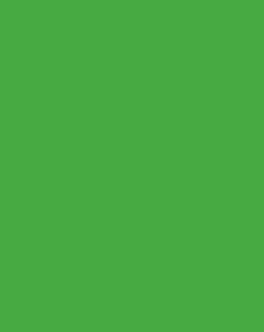 Meetings
Even though our first meeting was held in July 2013 in Washington, DC
We have continued holding several since then involving discussion on different thematic areas of work of GEF and working with GEF NGO- Network, attending GEF Council meetings and contributing to different thematic discussions, and  
in Informal discussions amongst group between meetings
[Speaker Notes: ToR
Highlight the following:
1st draft of ToR developed with extensive input from the IPTF, a group formed to help develop the GEF’s P&G document
The scope of work of the ToR is outlined in the P&G
Outlines how members are identified, expectations, etc
One note, membership is for 2 years but we’ll want to stagger things a bit so that there isn’t a complete information drain after 2 years, so perhaps a few folks will serve 3 years to accommodate a staggered schedule
Chatham House rules, so that this can be an open dialogue for folks to feel comfortable sharing their views.  Please think about this when providing summaries to constituencies
In case anyone would like a reminder on the specific rule: The Chatham House Rule reads as follows: "When a meeting, or part thereof, is held under the Chatham House Rule, participants are free to use the information received, but neither the identity nor the affiliation of the speaker(s), nor that of any other participant, may be revealed".
 
Work Plan
The draft work plan is based in part on issues that seemed to generate a significant amount of attention during the P&G development, and also taking into account GEF’s current review timeline.  There is scope to expand the work based on what the members think they can support given other responsibilities.  Want to ensure that we are successful in what we take on so don’t want to over-burden and have ability to delve into the topics
 
Chair and co-chair
Key responsibilities include ensuring that the group is following its ToR and on track to fulfilling the tasks of the work plan.   
Also, lead points of order to formalize group findings and/or agreements.]
IPAG
Thank you